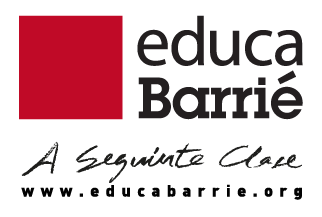 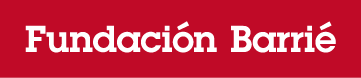 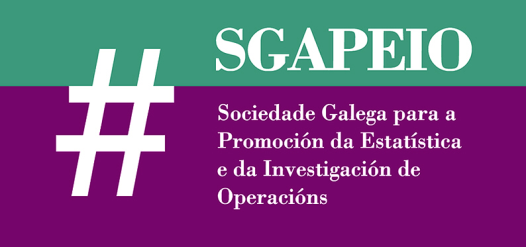 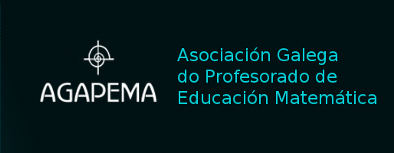 Estatística con datos normais e paranormais
Xornadas do Ensino da Estatística
9 de novembro de 2013
Fundación Barrié A Coruña
Estatística con datos normais e paranormais
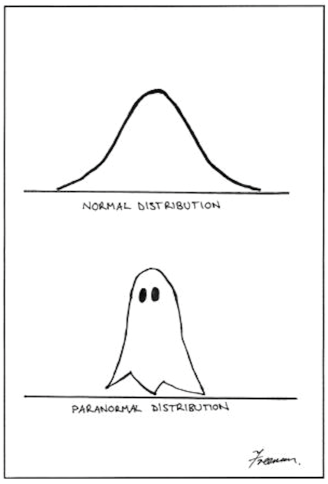 Rosa M. Crujeiras Casais
Dpto. de Estatística e Investigación Operativa
Universidade de Santiago de Compostela
rosa.crujeiras@usc.es
Matthew Freeman (2006) J Epidemiol Community Health.
Contidos de Estatística en ESO e Bacharelato
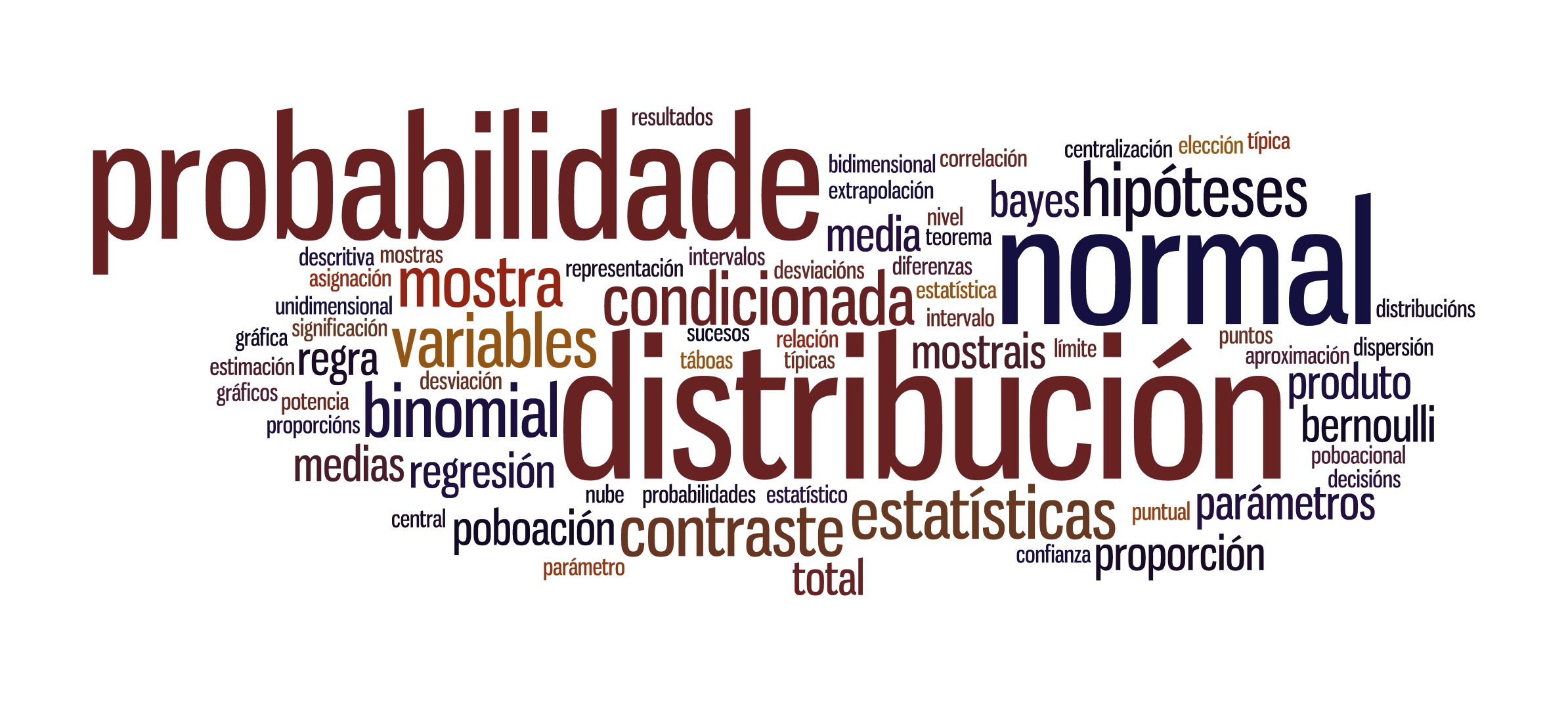 Rosa M. Crujeiras Casais						Xornadas do Ensino da Estatística
Estatística con datos normais… ou o temario por excelencia
Estatística descritiva:
Con algo de regresión e correlación.
Fundamentos de probabilidade.
Distribución binomial e normal.
Intervalos de confianza e contraste de hipóteses:
En poboacións normais.
Para a proporción (utilizando a aprox. da binomial á normal).
Rosa M. Crujeiras Casais						Xornadas do Ensino da Estatística
Estatística con datos normais… ou o temario por excelencia
Contidos das materias de ESO e Bacharelato.
Tamén das materias básicas (estatística, bioestatística,...) nos primeiros cursos de Grao.
E mesmo nalgúns cursos de Máster…
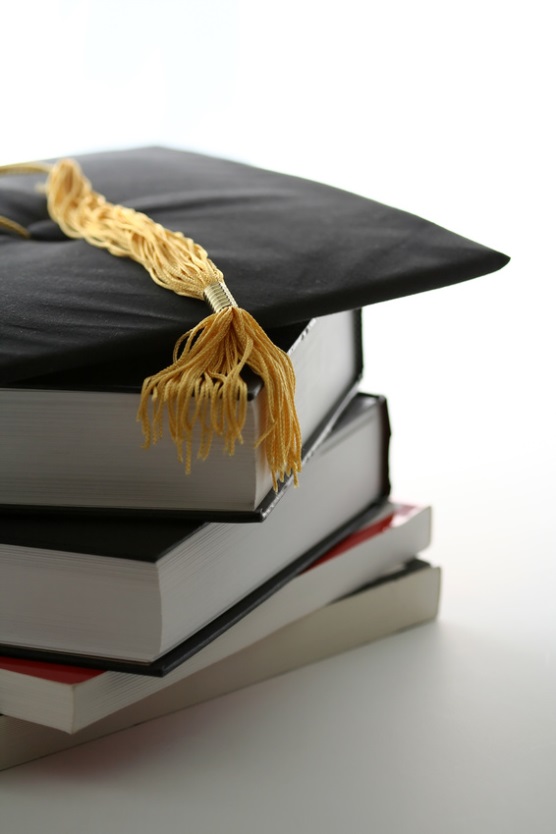 Rosa M. Crujeiras Casais						Xornadas do Ensino da Estatística
Estatística con datos normais… ou o temario por excelencia
Obxectivos das técnicas estatísticas
Describir e modelar procesos onde intervén o azar: 
Modelar, para explicar e predicir.
Mediante estimación, predición e contrastes.
 A dous niveis:
Estatística descritiva - inferencia estatística.
Mostra - poboación.
Rosa M. Crujeiras Casais						Xornadas do Ensino da Estatística
O binomio mostra-poboación
Mostra (descritiva)
Poboación (inferencia)
Análise de frecuencias.
Gráficas.
Medidas características.
De centralización.
De dispersión.
De forma.
Recta de regresión.
Modelos de distribucións:
Densidade.
Medidas características.
De centralización.
De dispersión.
De forma.
Modelos de regresión.
Probabilidade
Rosa M. Crujeiras Casais						Xornadas do Ensino da Estatística
Que é a Estatística?
A ciencia de aprender dos datos.
A teoría e métodos para extraer información da observación de datos.
A ciencia da incertidume. 
A arte de contar unha historia con datos.
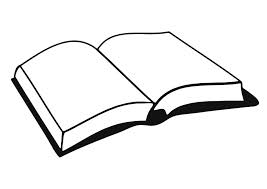 Hahn, G. e Doganaksoy, N. (2011) A Career in Statistics: Beyond the Numbers. Wiley.
Rosa M. Crujeiras Casais						Xornadas do Ensino da Estatística
Que é a Estatística?
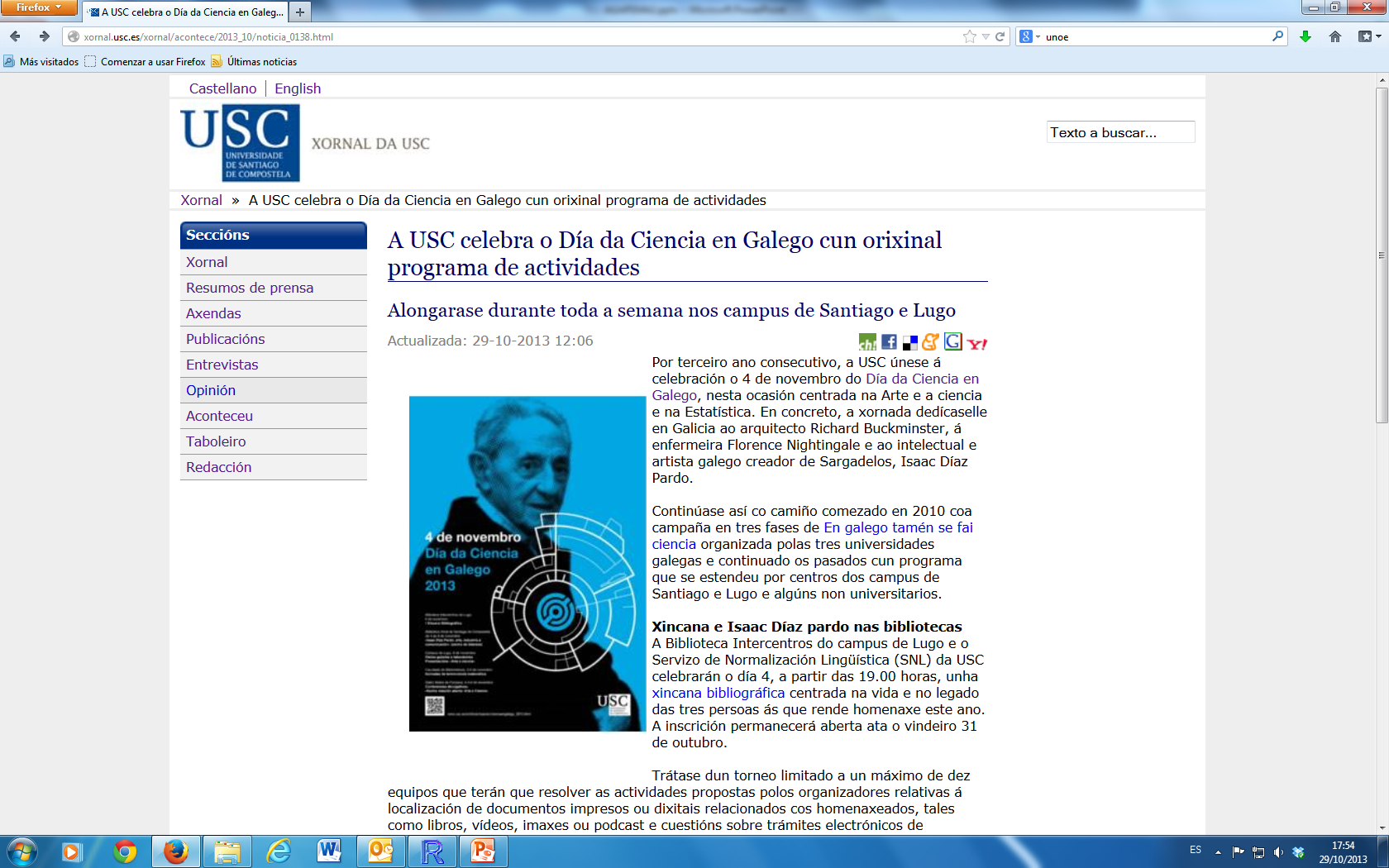 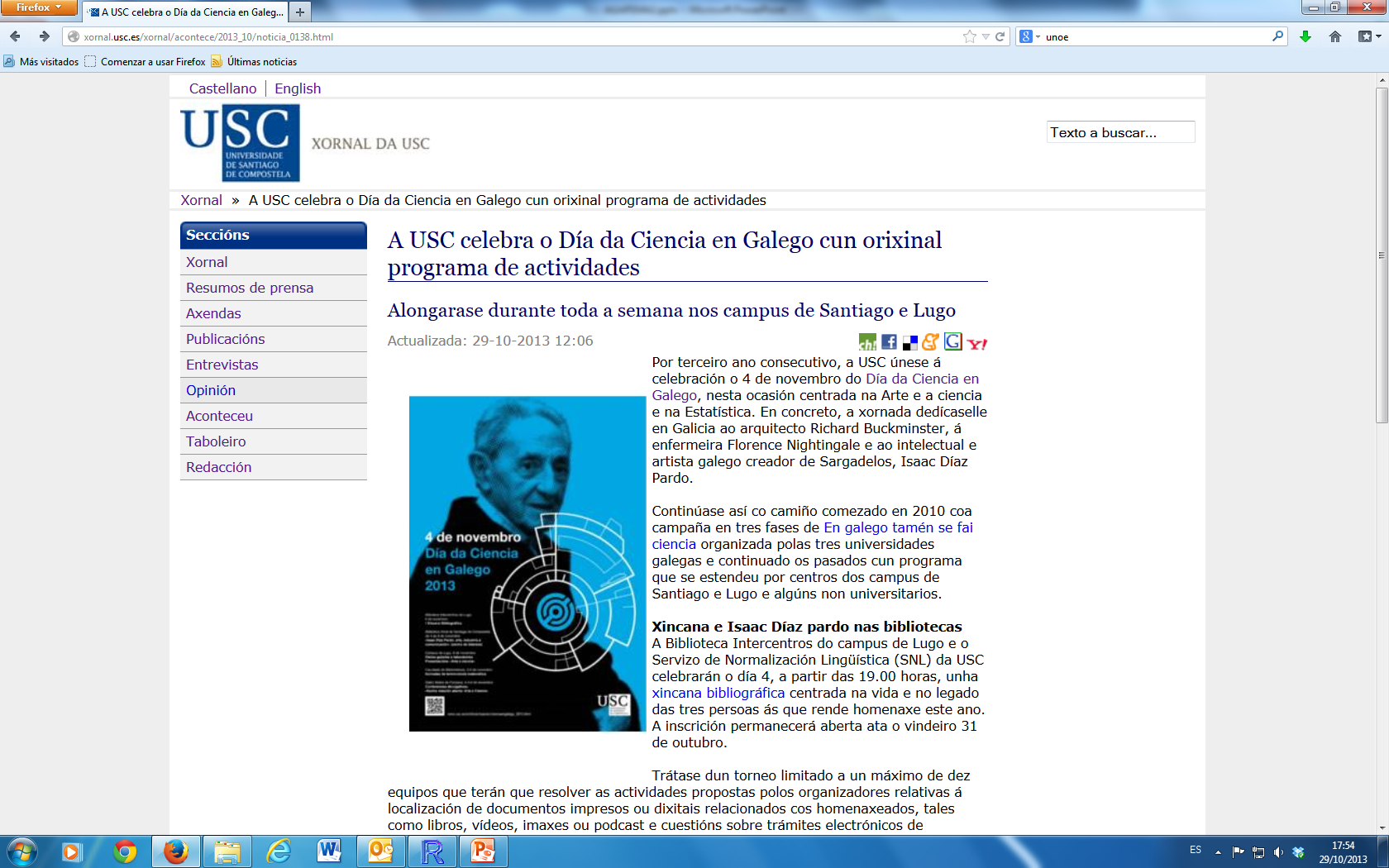 Rosa M. Crujeiras Casais						Xornadas do Ensino da Estatística
A mirada Estatística… é autosimilar
A mirada aos datos:
De lonxe, para ver as tendencias.
De preto, para ver as diferenzas.

E non esquecer que unha imaxe vale máis que mil palabras…
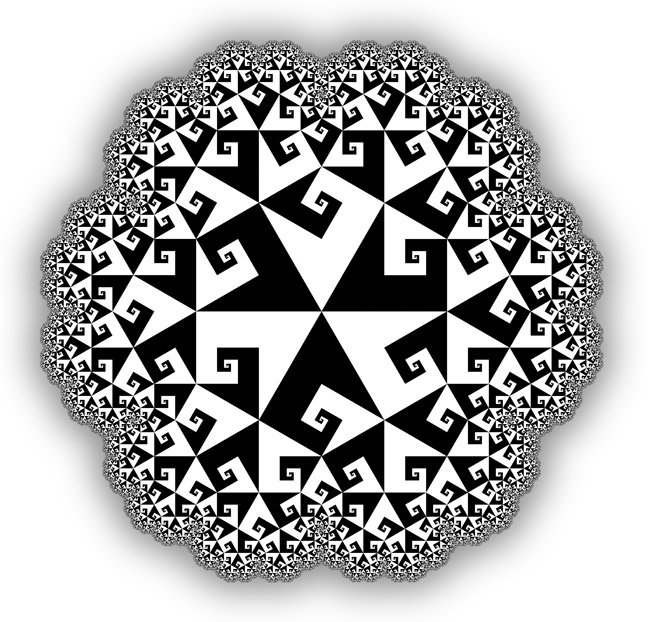 Rosa M. Crujeiras Casais						Xornadas do Ensino da Estatística
Estatísticas paranormais… habelas hainas
Paranormal
Adxectivo.
Que se afasta da normalidade, que non pode ser explicado por ningunha lei física ou psíquica.
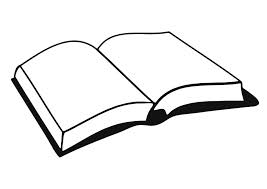 Dicionario da Real Academia Galega. http://www.realacademiagalega.org/dicionario
Rosa M. Crujeiras Casais						Xornadas do Ensino da Estatística
Estatísticas paranormais… habelas hainas
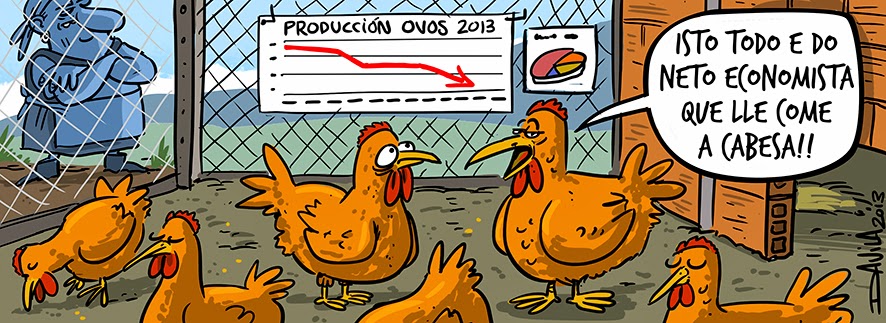 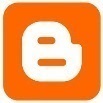 Luis Davila. http://obichero.blogspot.com.es/
Rosa M. Crujeiras Casais						Xornadas do Ensino da Estatística
Estatísticas paranormais… habelas hainas
En 1989, que quería Juan Luis Guerra que chovera?
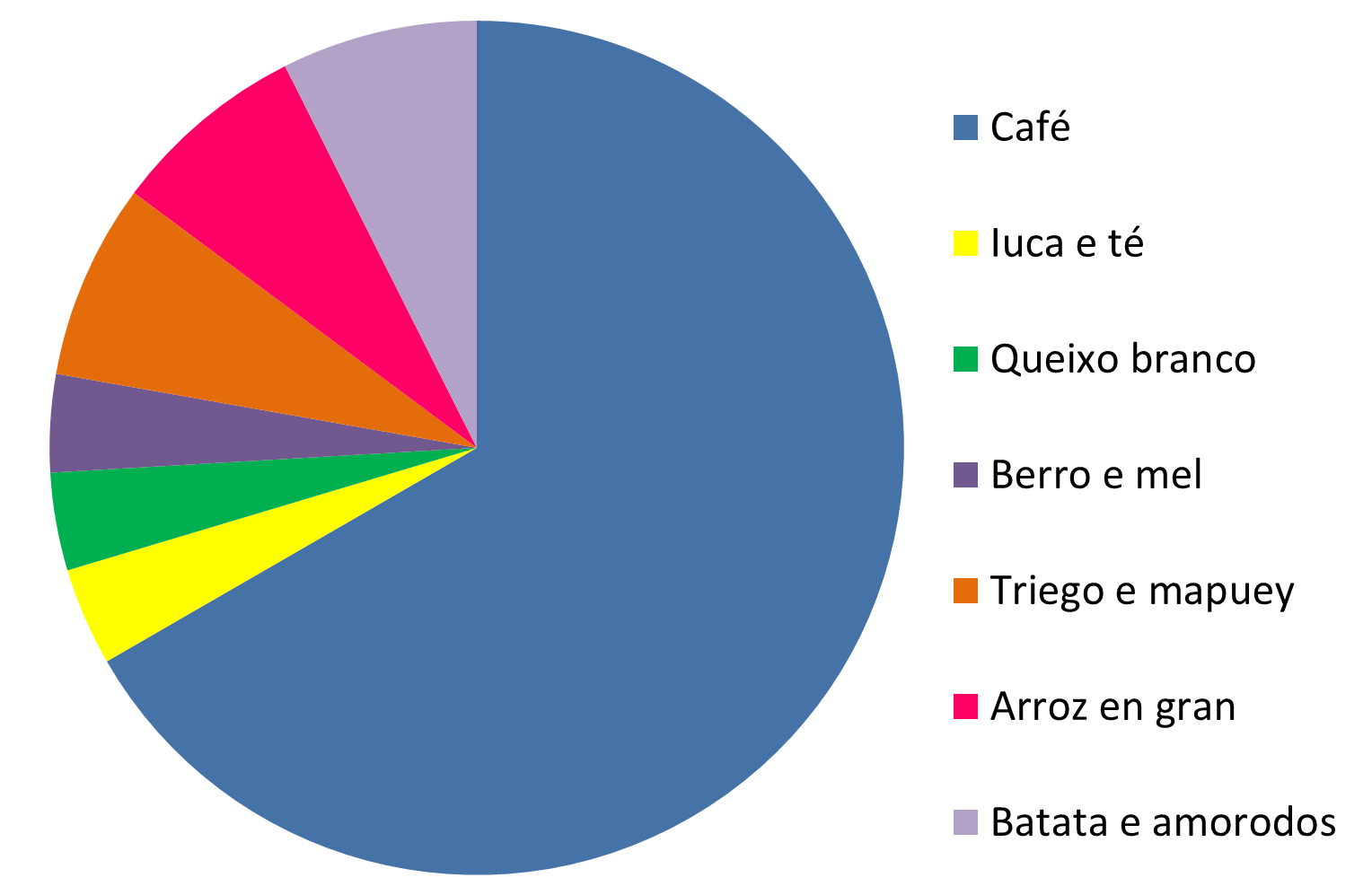 Rosa M. Crujeiras Casais						Xornadas do Ensino da Estatística
Unha nova era para a EstatísticaA Sociedade da Información
A society where […] information is used as an economic resource, the community harnesses/exploits it, and behind it all an industry develops which produces the necessary information.
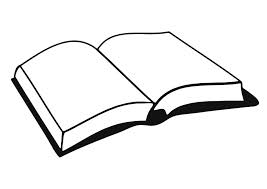 Moore, Nick (1997), World Information Report. UNESCO.
Rosa M. Crujeiras Casais						Xornadas do Ensino da Estatística
Cando temos datos paranormais?… porque habelos hainos
Cando temos máis de dúas variables.
Cando temos datos en contextos infrecuentes.
Cando os datos son ángulos, direccións ou mesmo curvas ou superficies!
Cando temos moitos moitos moitos datos...
Rosa M. Crujeiras Casais						Xornadas do Ensino da Estatística
Cando temos moitas variables
Datos de máis de 200 países:
Esperanza de vida.
Renda per cápita.
Zona xeográfica.
Ao longo do tempo, dende 1800.
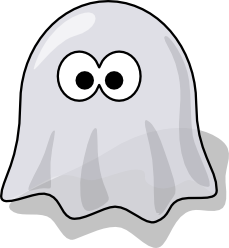 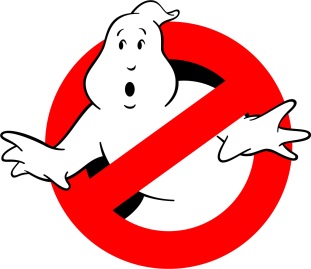 Hans Rosling
Karolinska Institute – Gapminder Foundation
Suecia
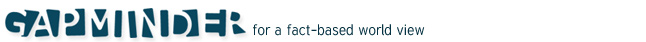 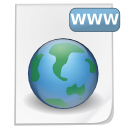 http://www.gapminder.org
Rosa M. Crujeiras Casais						Xornadas do Ensino da Estatística
Cando temos moitas variables
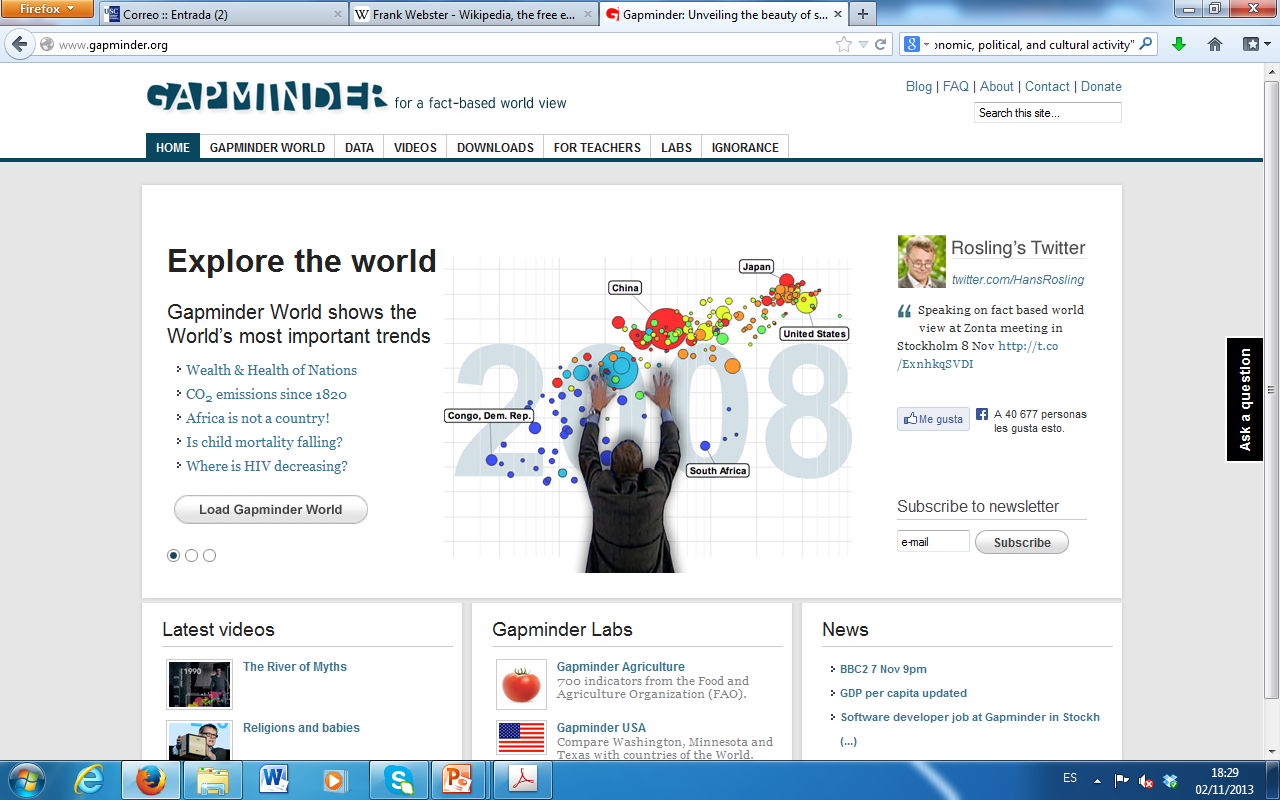 Rosa M. Crujeiras Casais						Xornadas do Ensino da Estatística
Datos en contextos pouco frecuentesE ti de quen ves sendo?
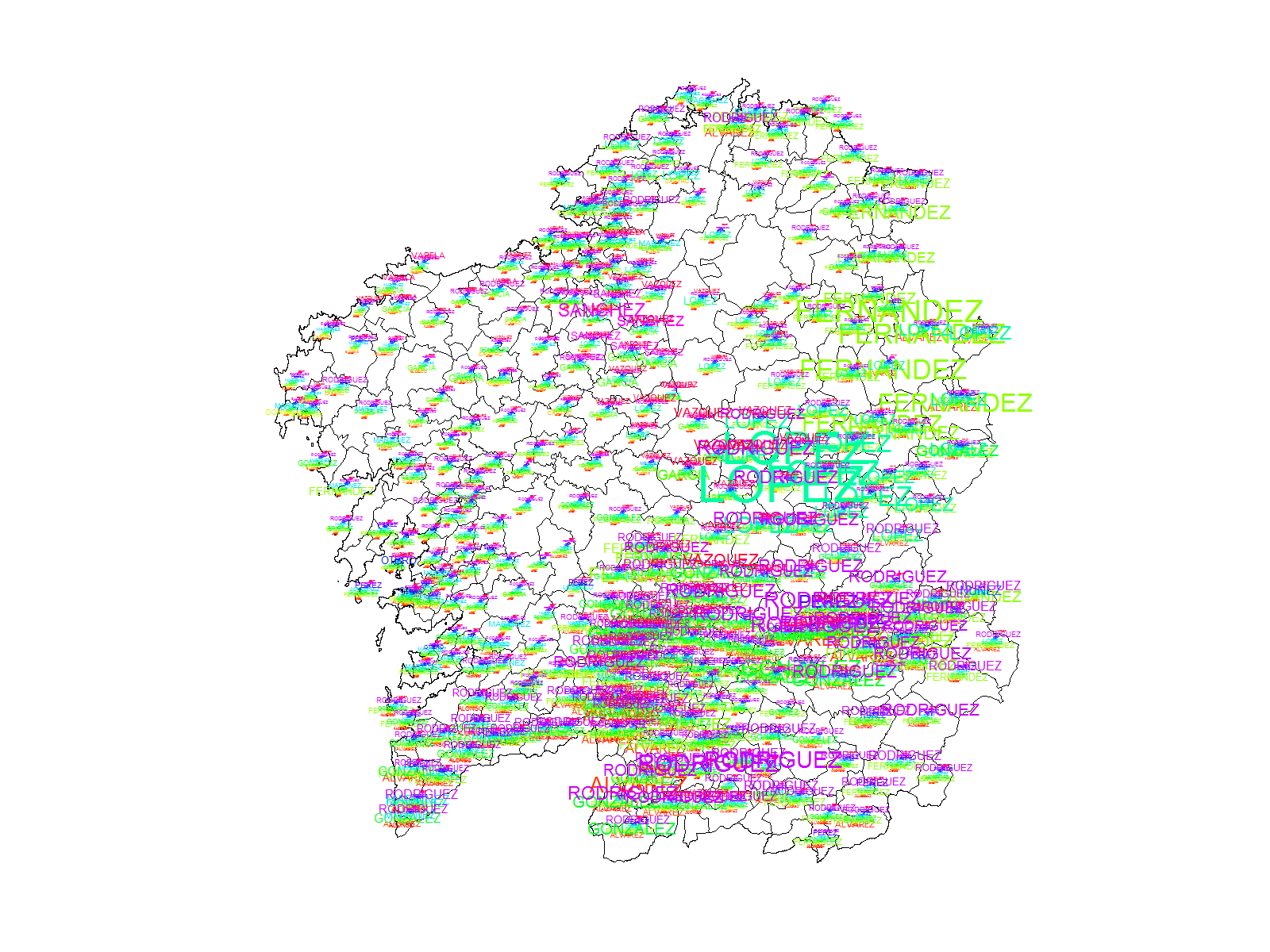 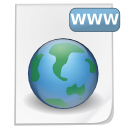 http://www.ige.eu
Rosa M. Crujeiras Casais						Xornadas do Ensino da Estatística
Datos en contextos pouco frecuentesE ti de quen ves sendo?
Onomástica
Podemos agrupar concellos pola similitude de apelidos?
Podemos observar algún patrón de interese?
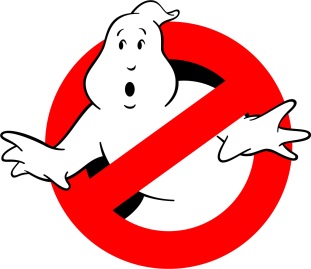 María José Ginzo Villamayor
Dpto. de Estatística e Investigación Operativa
Universidade de Santiago de Compostela
Rosa M. Crujeiras Casais						Xornadas do Ensino da Estatística
Datos en contextos pouco frecuentesE ti de quen ves sendo?
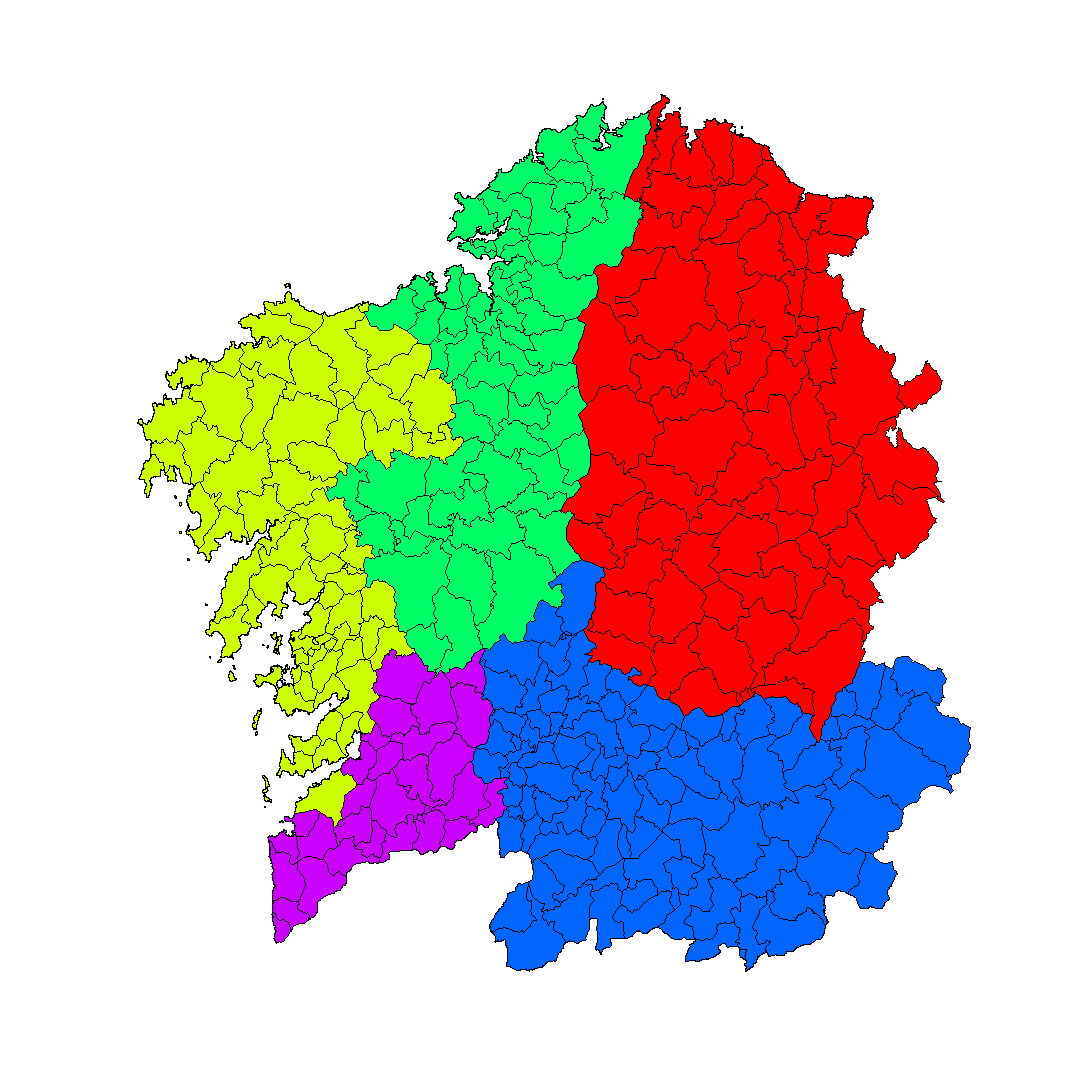 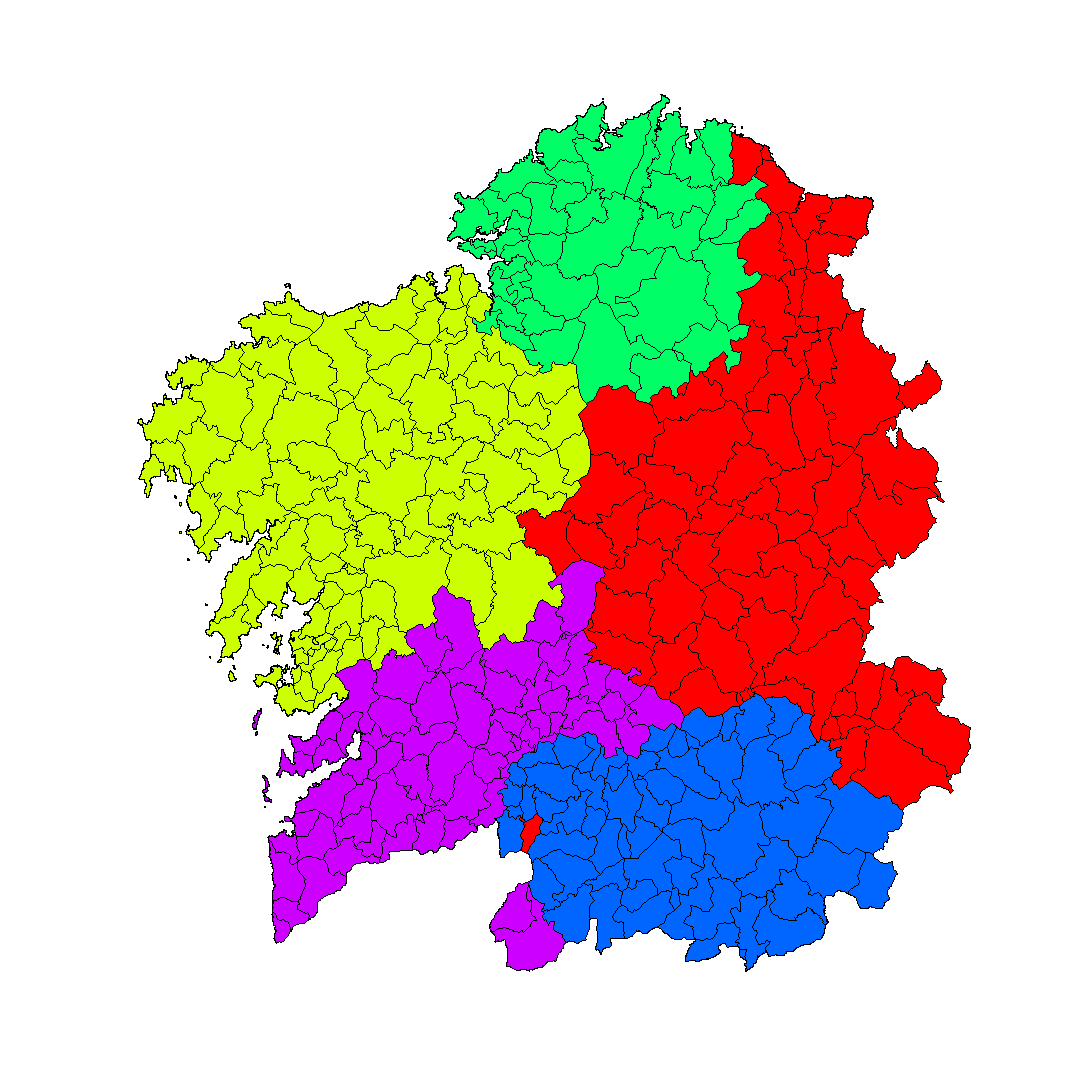 Rexións de apelidos (censo 2011).
Rexións de apelidos (censo 2011, só cos nados antes de 1965).
Rosa M. Crujeiras Casais						Xornadas do Ensino da Estatística
Datos en contextos pouco frecuentesE ti de quen ves sendo?
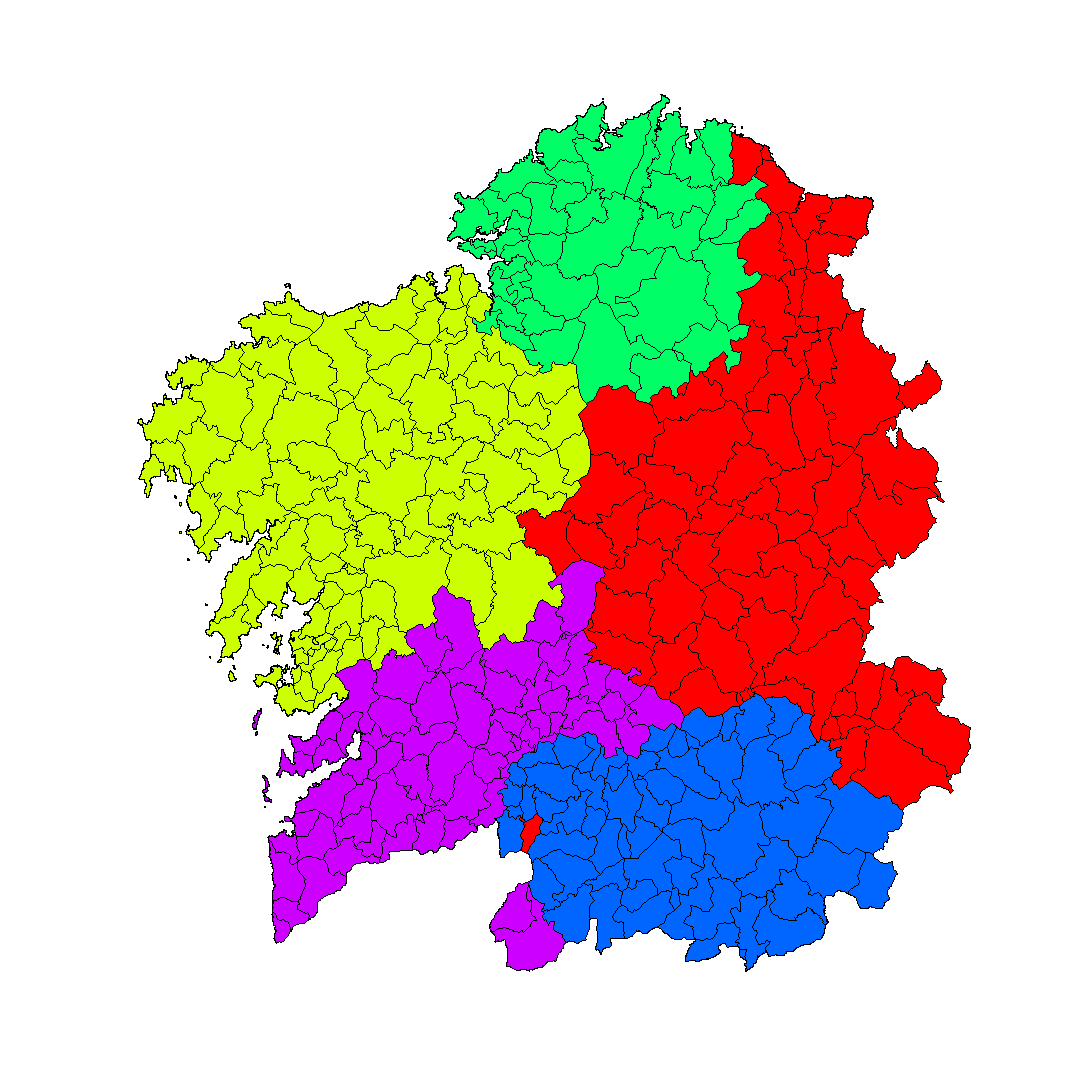 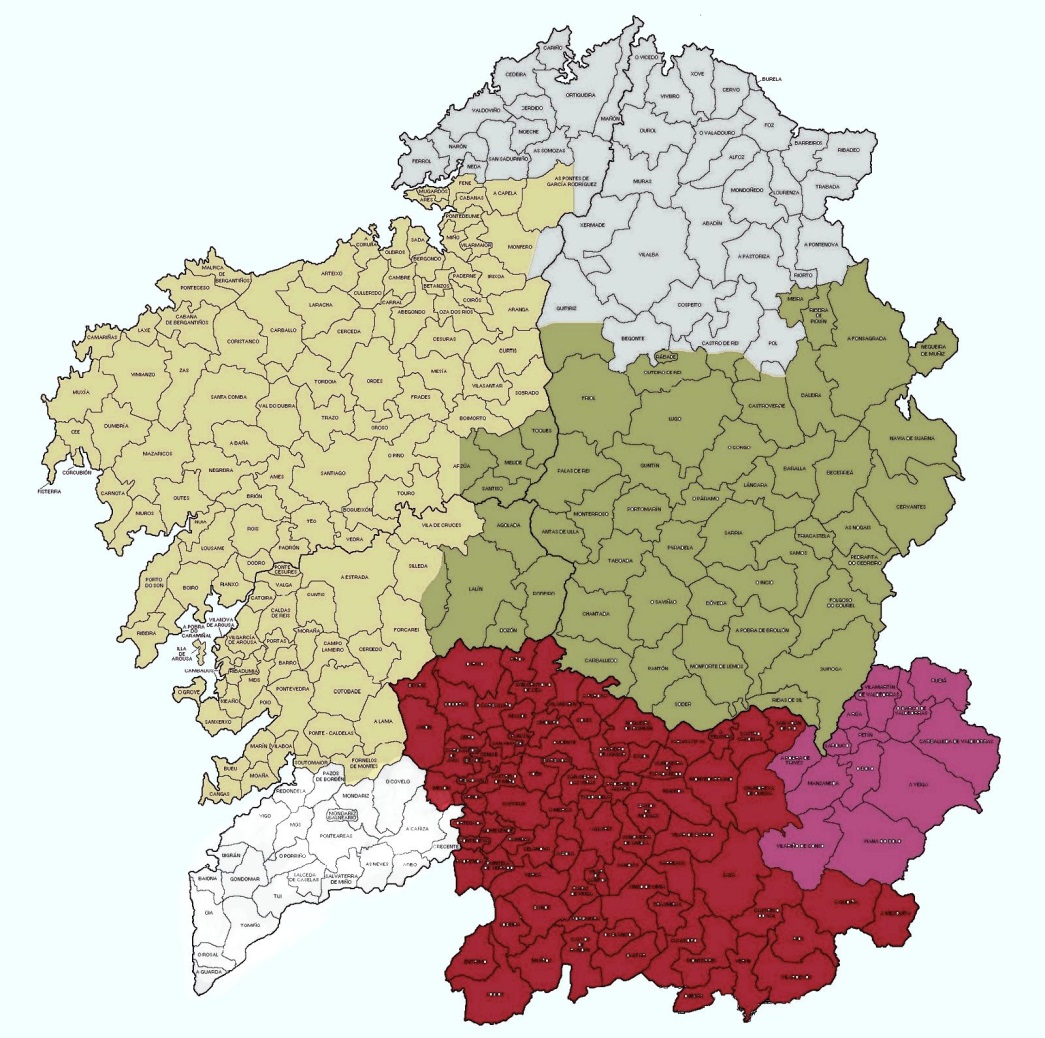 Dióceses de Galicia.
Rexións de apelidos (censo 2011, só cos nados antes de 1965).
Rosa M. Crujeiras Casais						Xornadas do Ensino da Estatística
Representar a informaciónUnha tarefa imprescindible
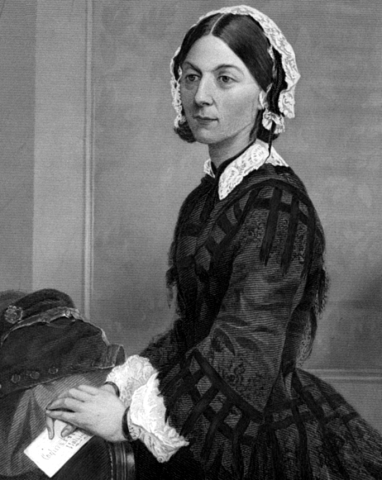 Florence Nightingale (1820-1910)

Enfermeira de formación, introduciu o diagrama de área polar para amosar patróns estacionais de mortandade en pacientes dun hospital militar.
Rosa M. Crujeiras Casais						Xornadas do Ensino da Estatística
Rosa M. Crujeiras Casais						Xornadas do Ensino da Estatística
Cando os datos son direccións… topando coa xeometría
Exemplos de datos direccionais
Direccións de vento.
Orientación de animais.
Ángulos en formacións rochosas.
…
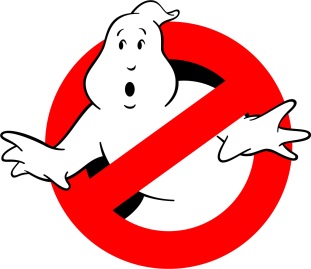 María Oliveira Pérez
Dpto. de Estatística e Investigación Operativa
Universidade de Santiago de Compostela
Rosa M. Crujeiras Casais						Xornadas do Ensino da Estatística
Cando os datos son direccións… topando coa xeometría
Cando os datos son ángulos (en dúas ou máis dimensións) pódense formular igualmente modelos de distribucións e medidas características.
O modelo de referencia deixa de ser a normal… 
distribución von Mises.
Rosa M. Crujeiras Casais						Xornadas do Ensino da Estatística
Cando os datos son direccións… topando coa xeometría
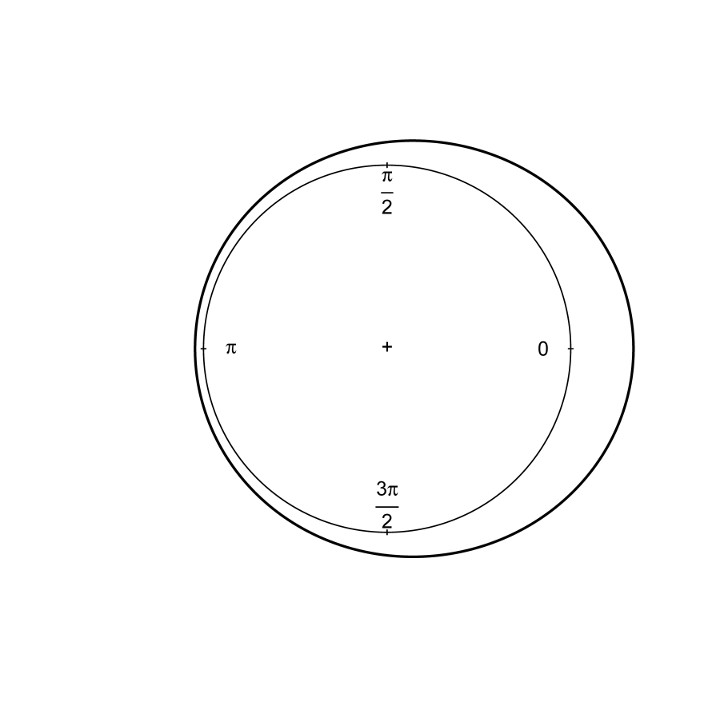 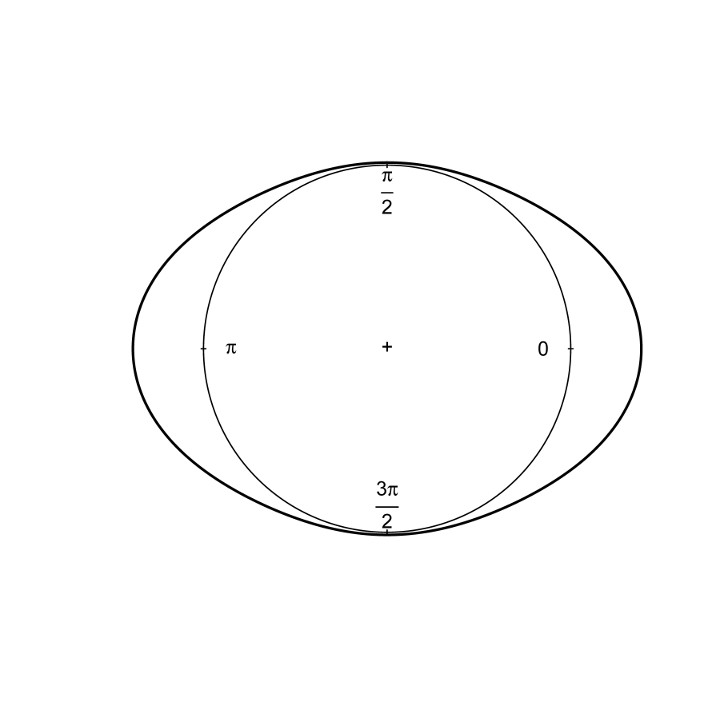 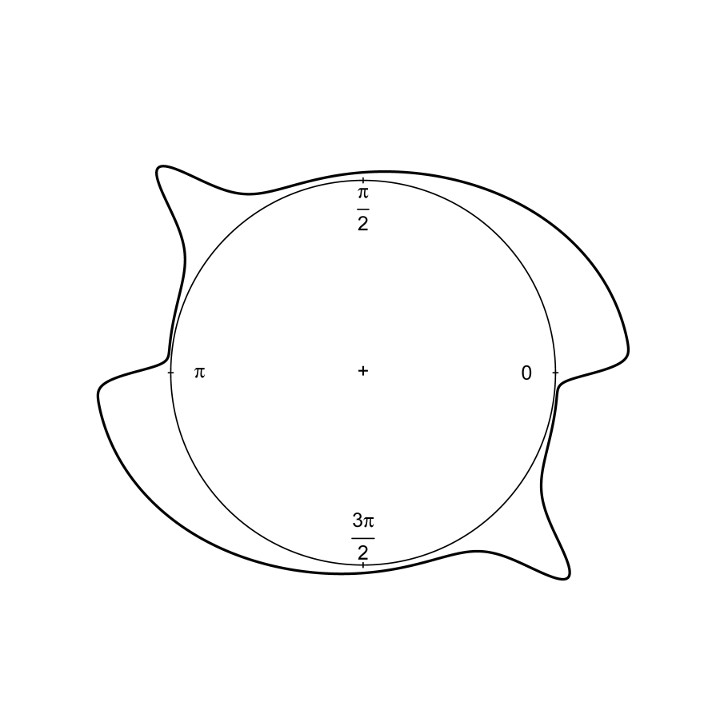 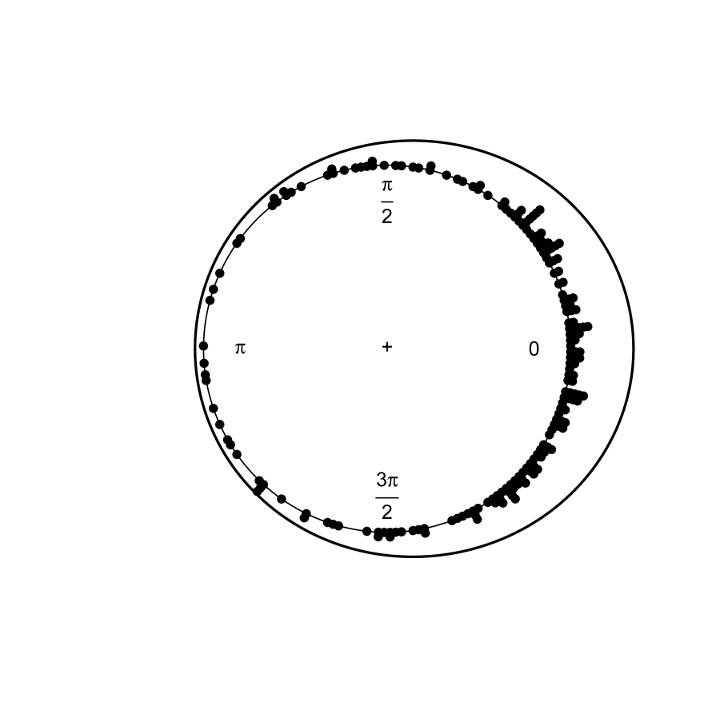 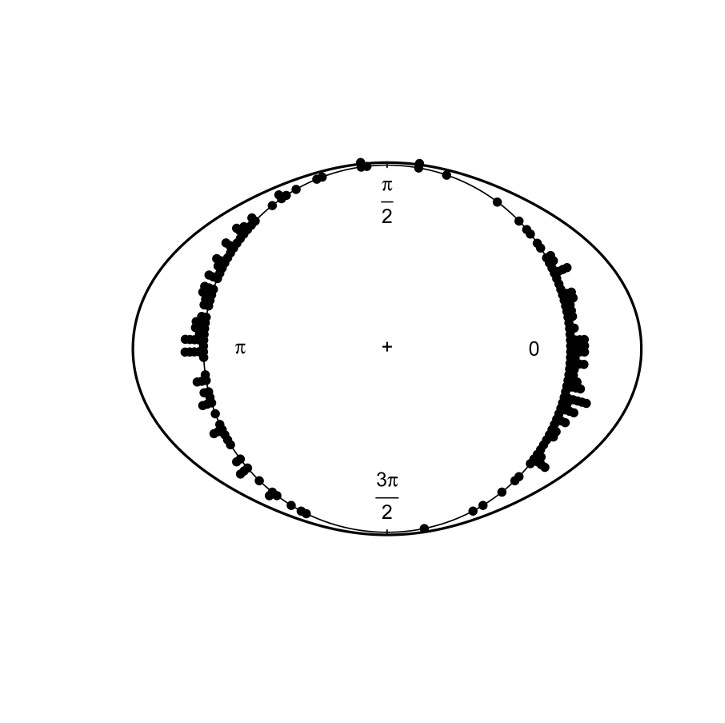 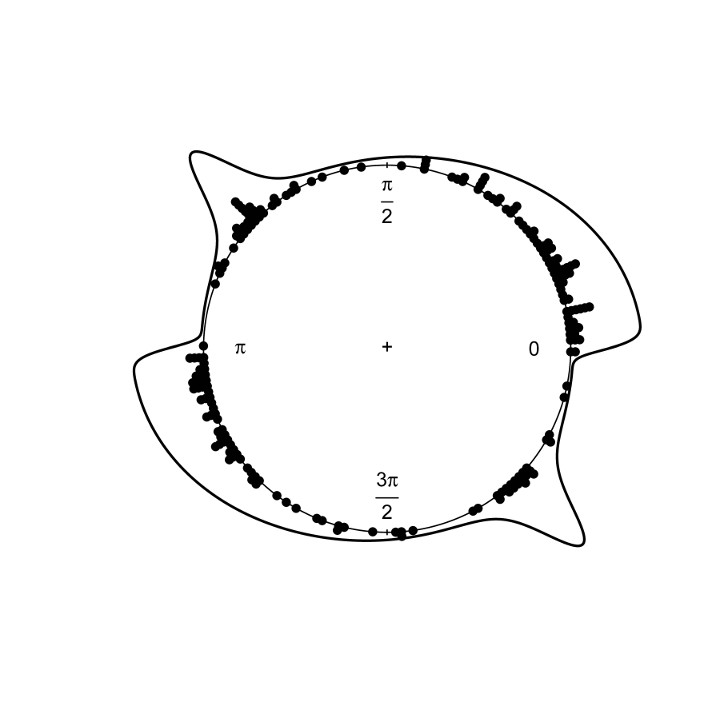 Rosa M. Crujeiras Casais						Xornadas do Ensino da Estatística
Cando os datos son direccións… topando coa xeometría
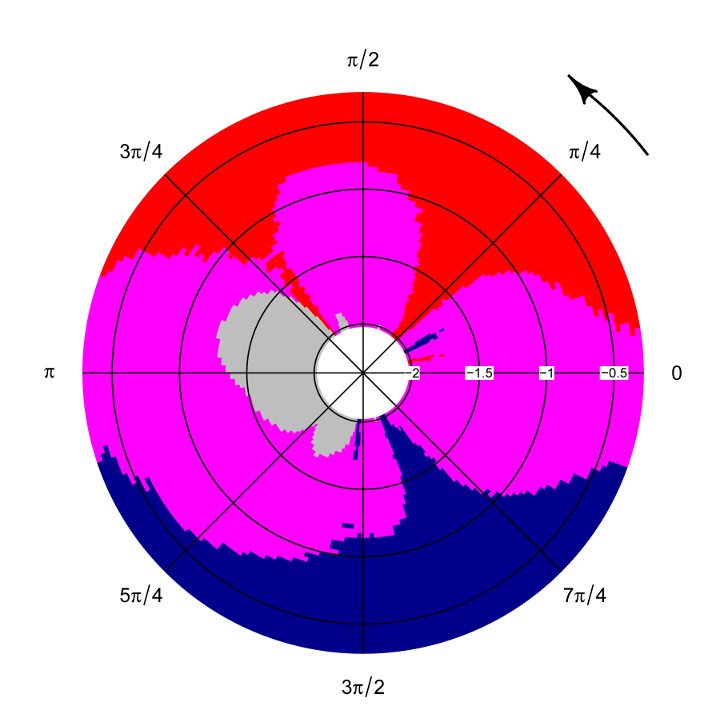 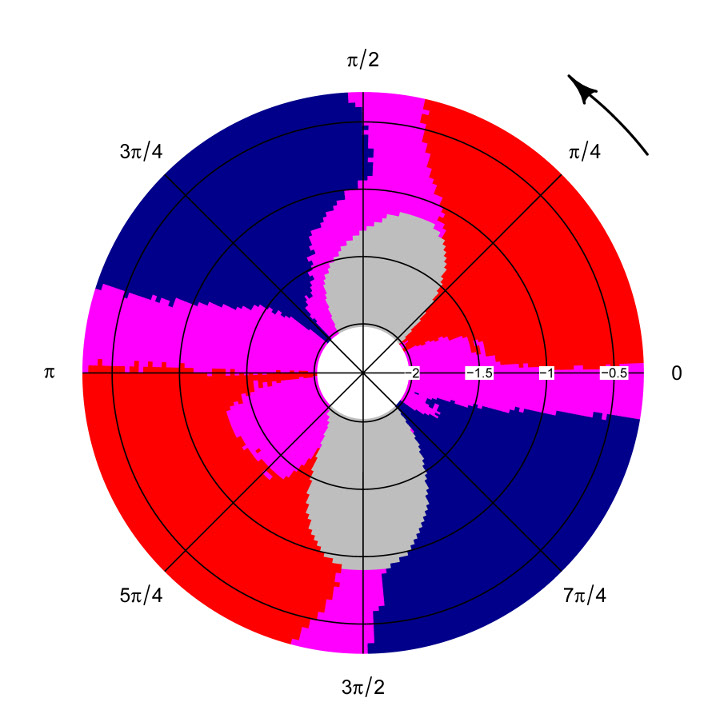 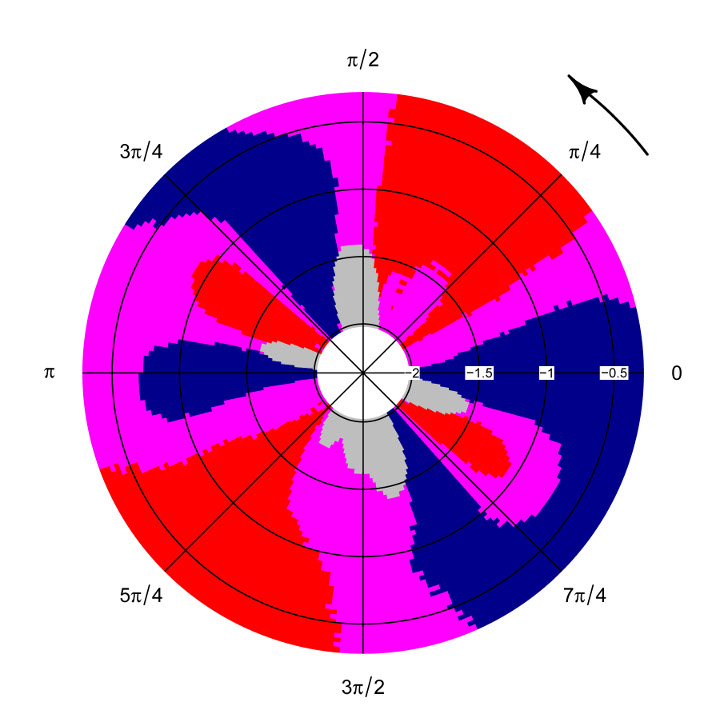 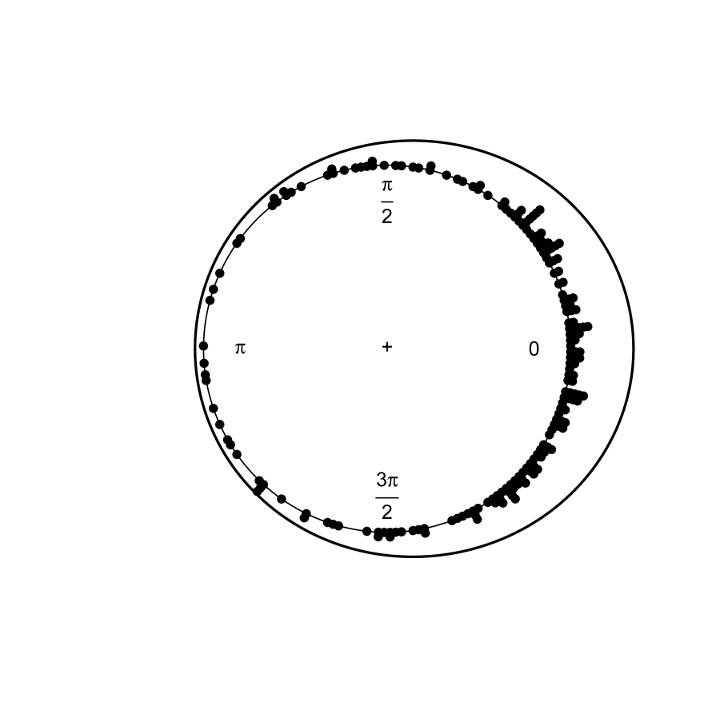 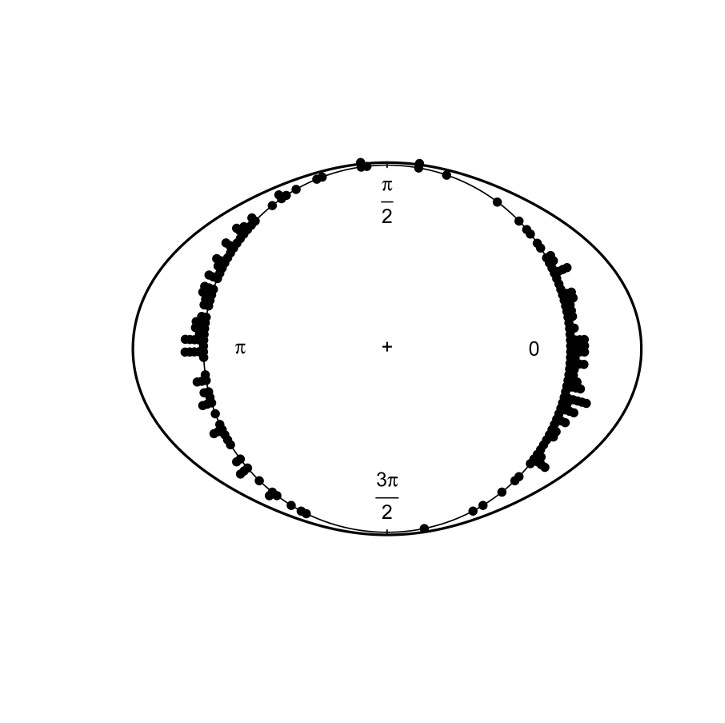 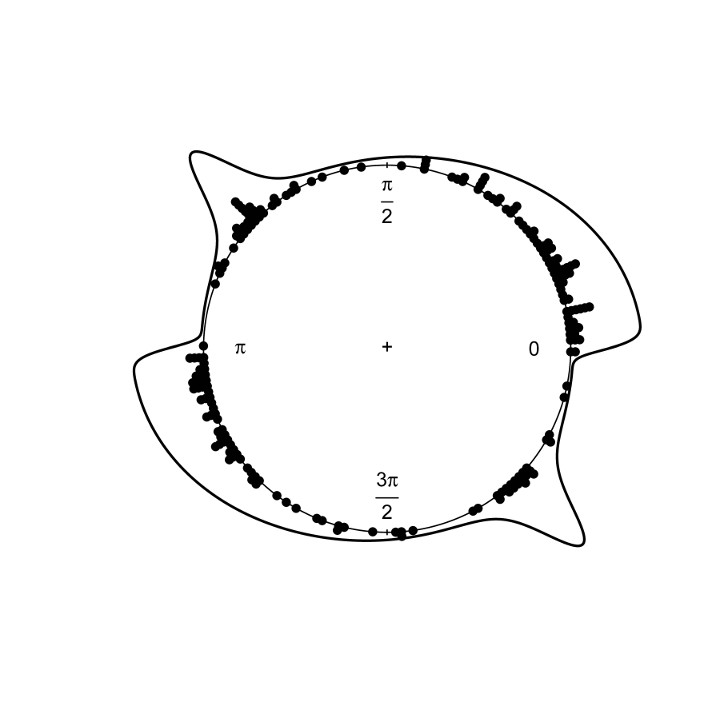 Rosa M. Crujeiras Casais						Xornadas do Ensino da Estatística
Cando os datos son direccións… topando coa xeometría
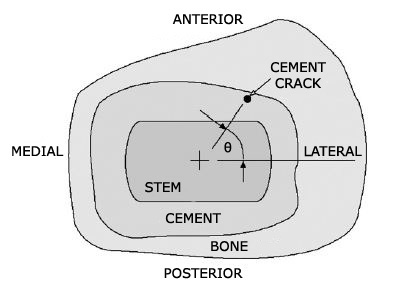 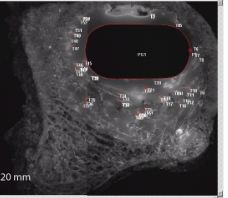 Rosa M. Crujeiras Casais						Xornadas do Ensino da Estatística
Cando os datos son direccións… topando coa xeometría
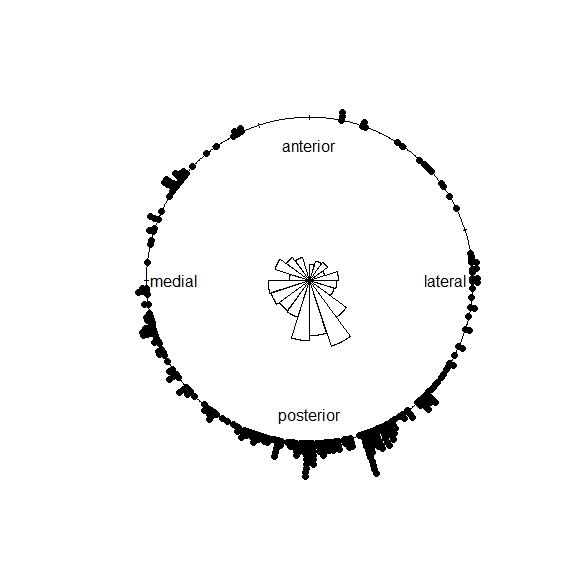 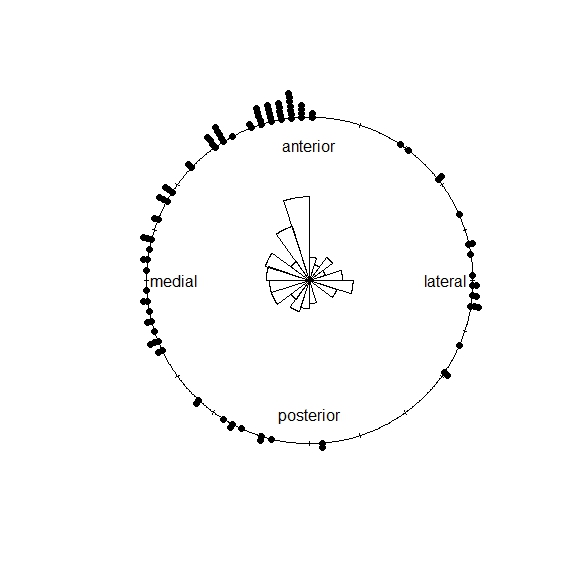 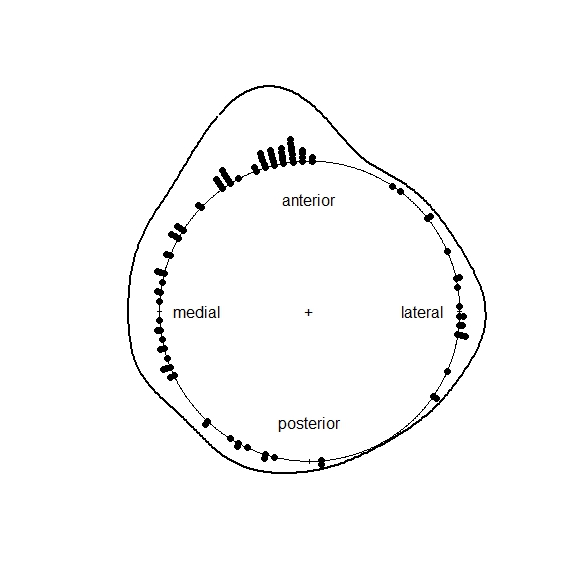 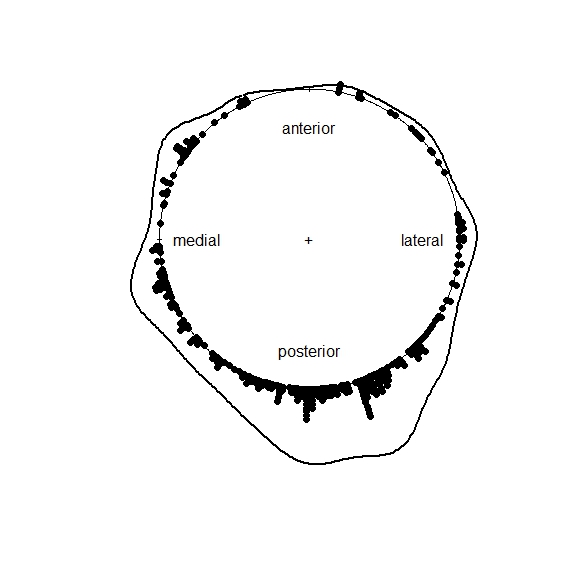 Rosa M. Crujeiras Casais						Xornadas do Ensino da Estatística
Cando os datos son direccións… topando coa xeometría
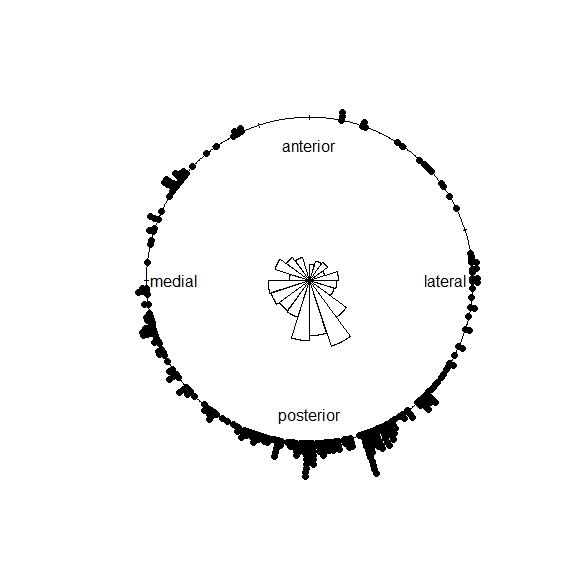 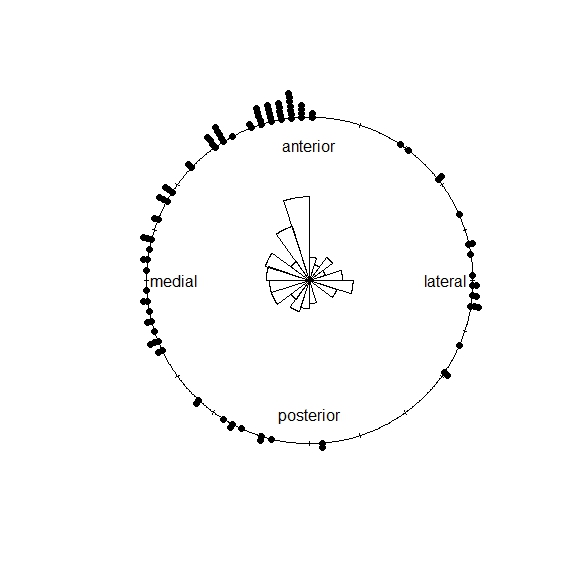 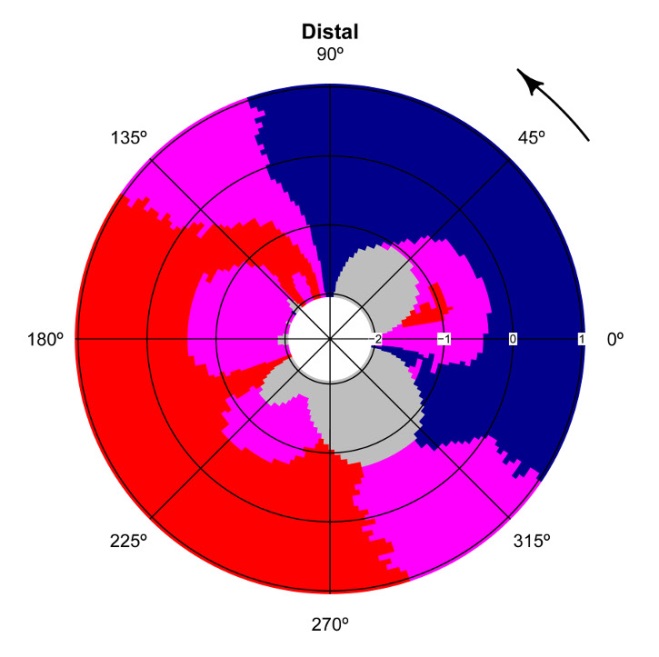 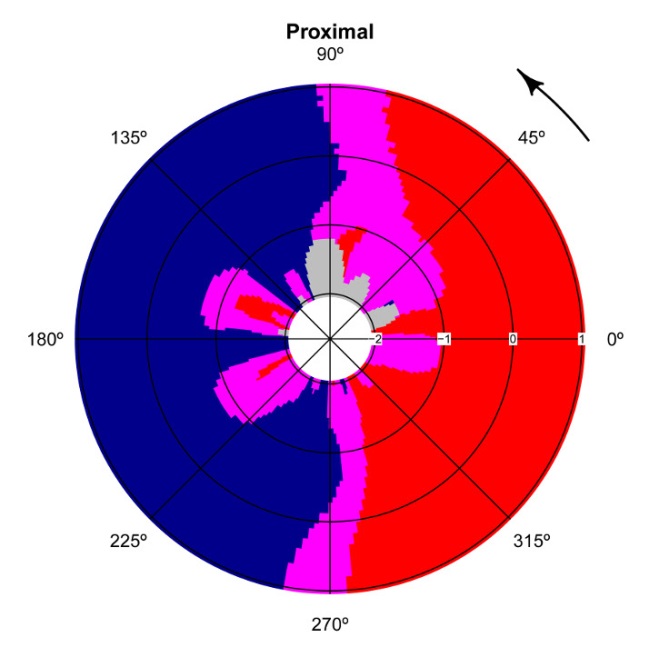 Rosa M. Crujeiras Casais						Xornadas do Ensino da Estatística
The amount of data in our world has been exploding, and analyzing large data sets—so-called big data—will become a key basis of competition, underpinning new waves of productivity growth, innovation, and consumer surplus.
McKinsey Institute
Big data
Nate Silver e as presidencias de 2012 en EEUU
Prediciu o gañador das eleccións en todos os estados (cunha probabilidade do 90.9%).
Deseñou un modelo para a evolución da intención de voto.
“Son las Matemáticas, estúpido” (Luis Garicano, El País)
Rosa M. Crujeiras Casais						Xornadas do Ensino da Estatística
Estatísticas e estatísticos
I keep saying that the sexy job in the next 10 years will be statisticians. And I’m not kidding.
Hal Varian (Chief Economist at Google)

We’re rapidly entering a world where everything can be monitored and measured, but the big problem is going to be the ability of humans to use, analyze and make sense of the data.
Erik Brynjolfsson  (Massachusetts Institute of Technology)
Rosa M. Crujeiras Casais						Xornadas do Ensino da Estatística
Ano Internacional da Estatística
Obxectivos
Incrementar o coñecemento sobre o impacto que a Estatística ten en todos os aspectos da sociedade. 
Promocionar a Estatística como profesión.
Promover o desenvolvemento da Estatística.
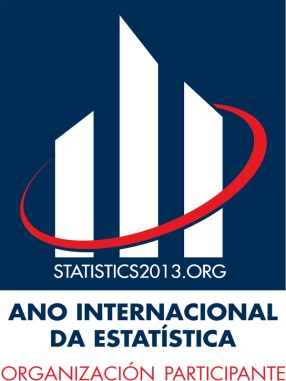 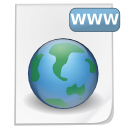 http://www.statistics2013.org
Rosa M. Crujeiras Casais						Xornadas do Ensino da Estatística
The Miniature Earth
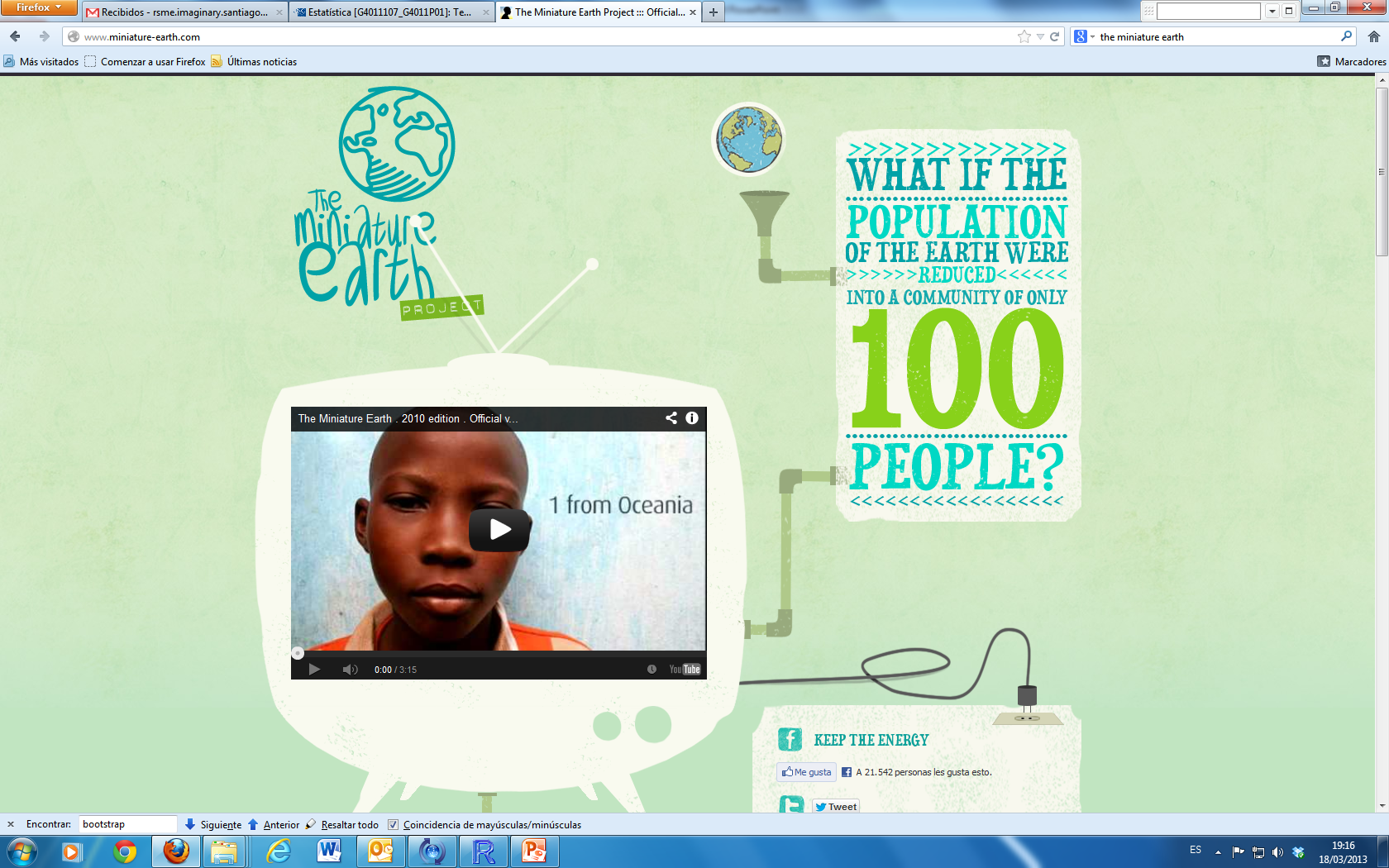 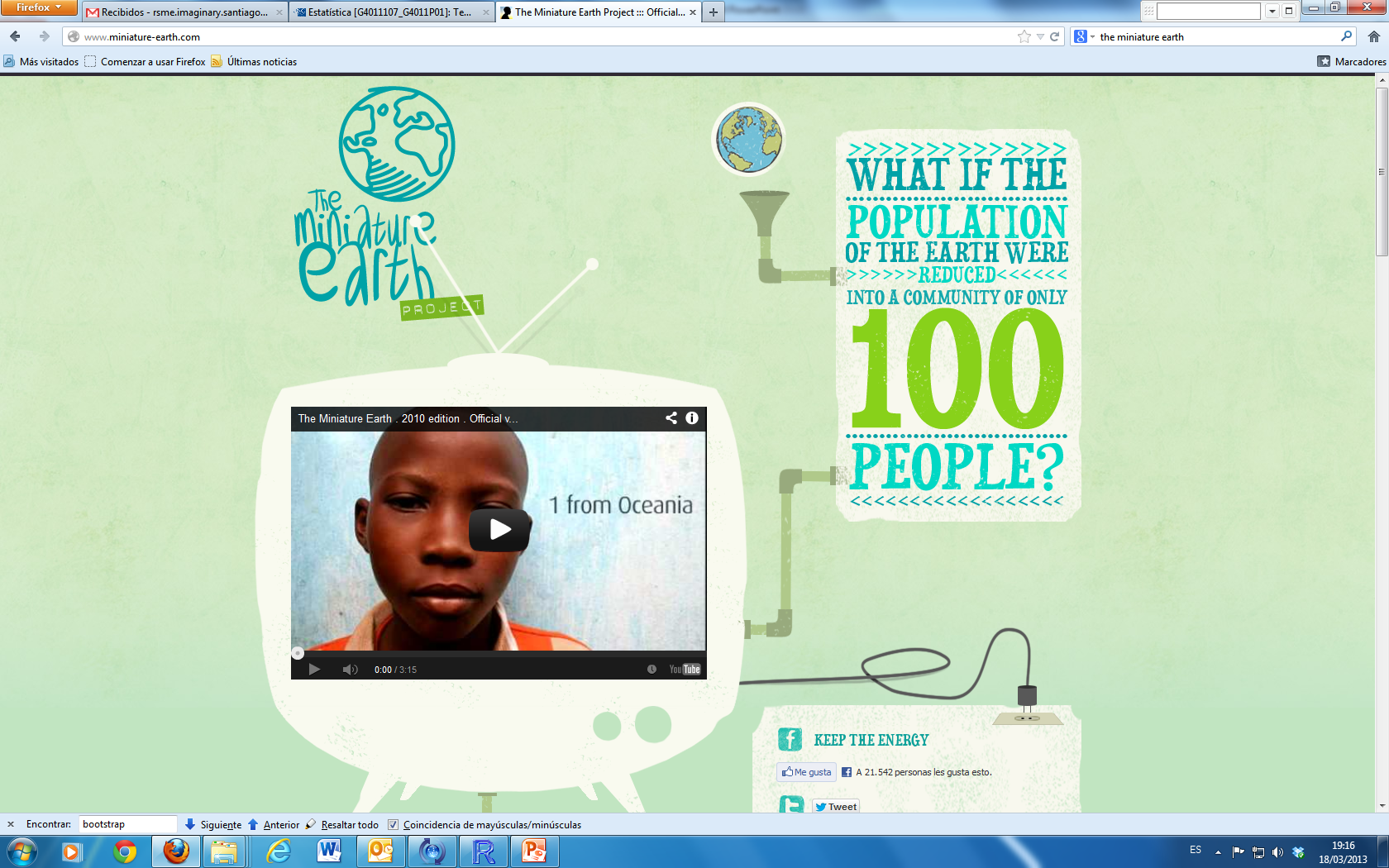 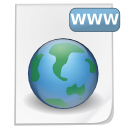 http://www.miniature-earth.com/
Rosa M. Crujeiras Casais						Xornadas do Ensino da Estatística
If you torture data long enough, it will confess.

Ronald Coase
Rosa M. Crujeiras Casais						Xornadas do Ensino da Estatística